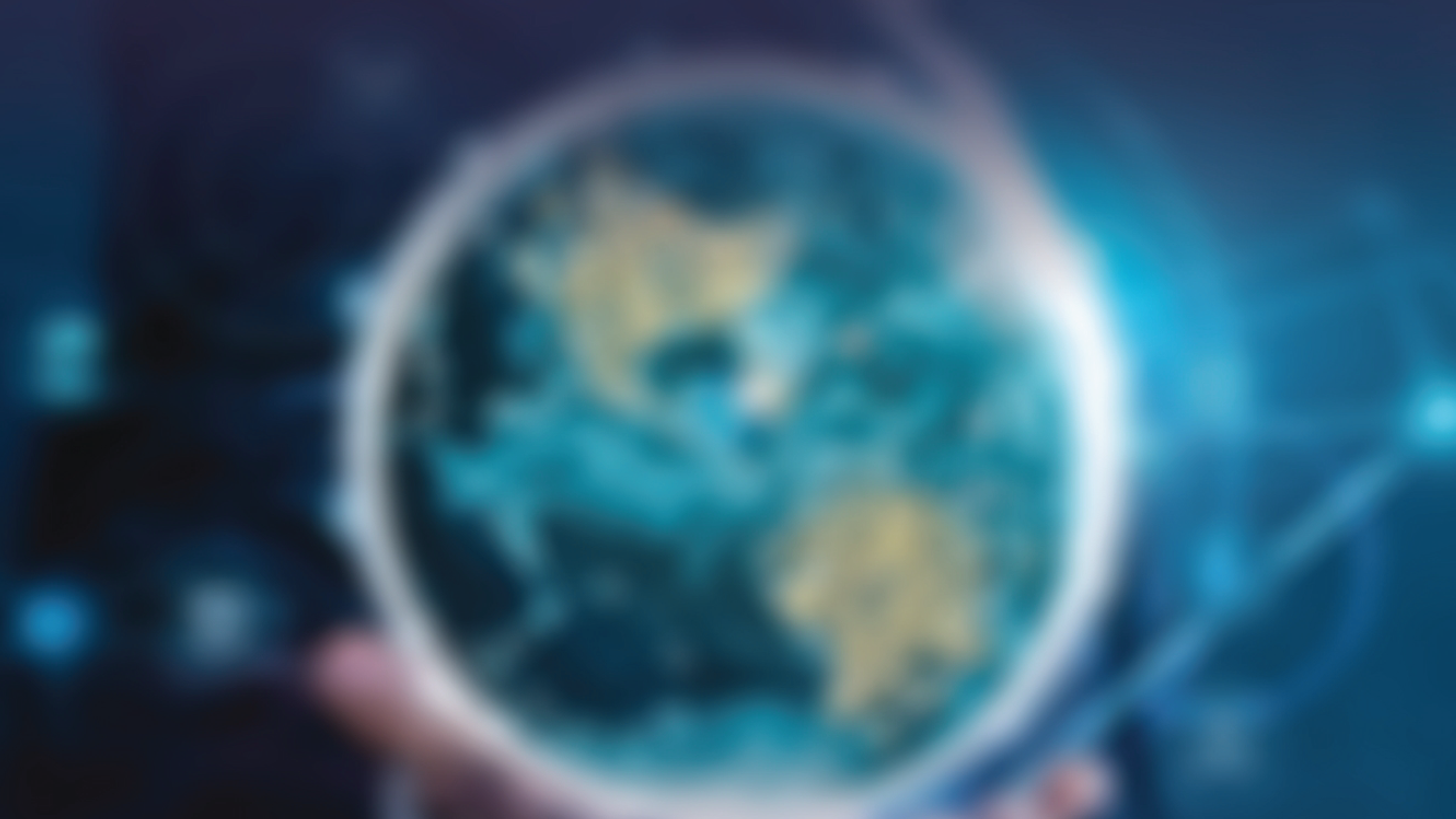 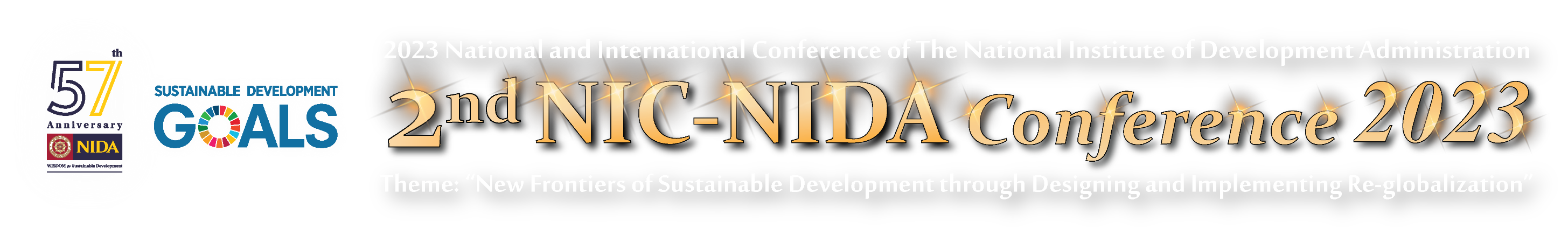 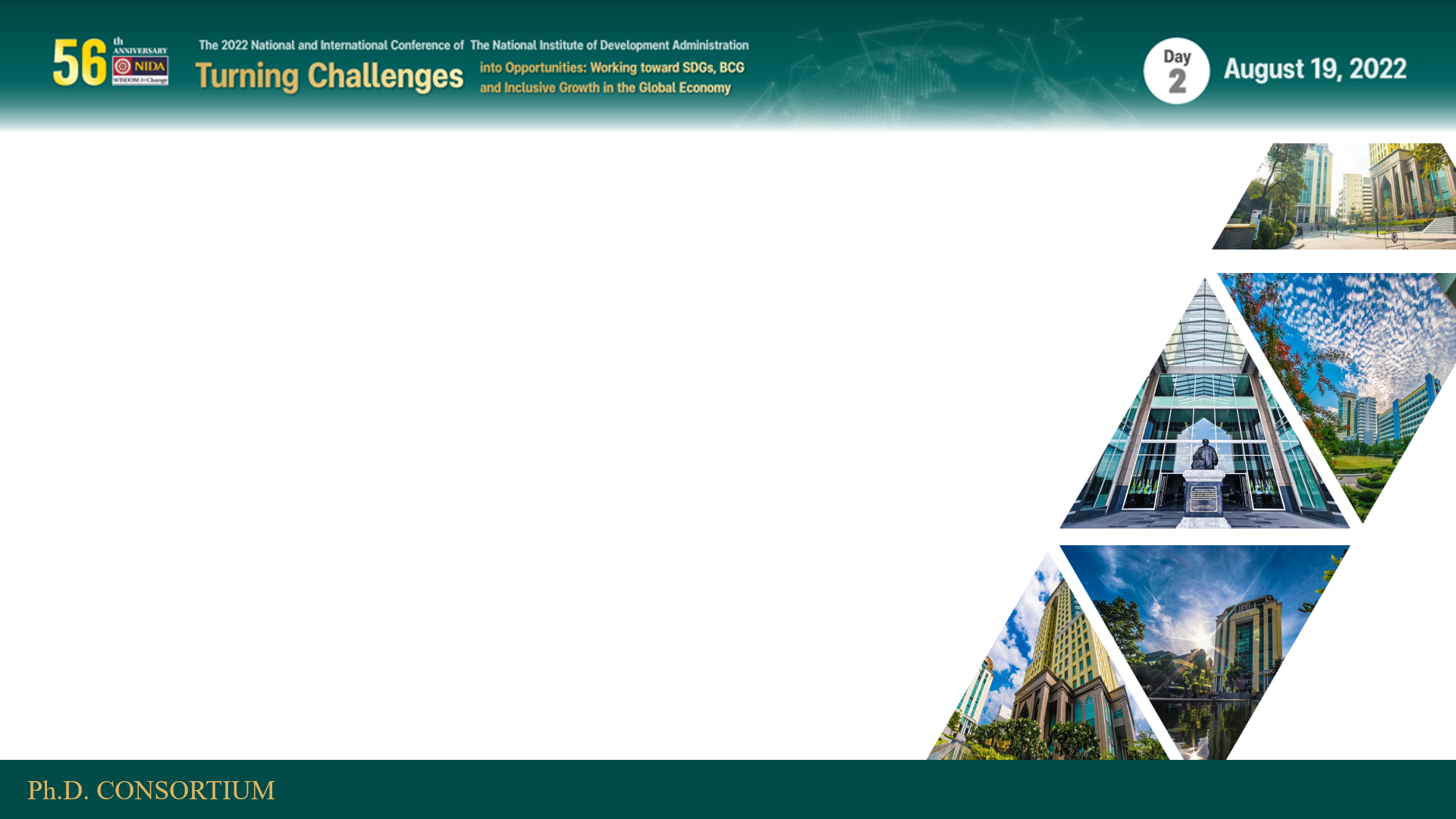 Your title here
Your name here
August 18, 2023
PAPER PRESENTATIONS ~ NATIONAL CONFERENCE
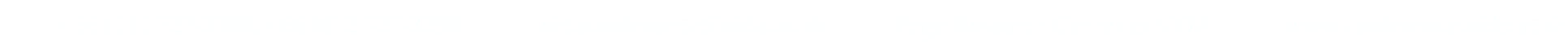 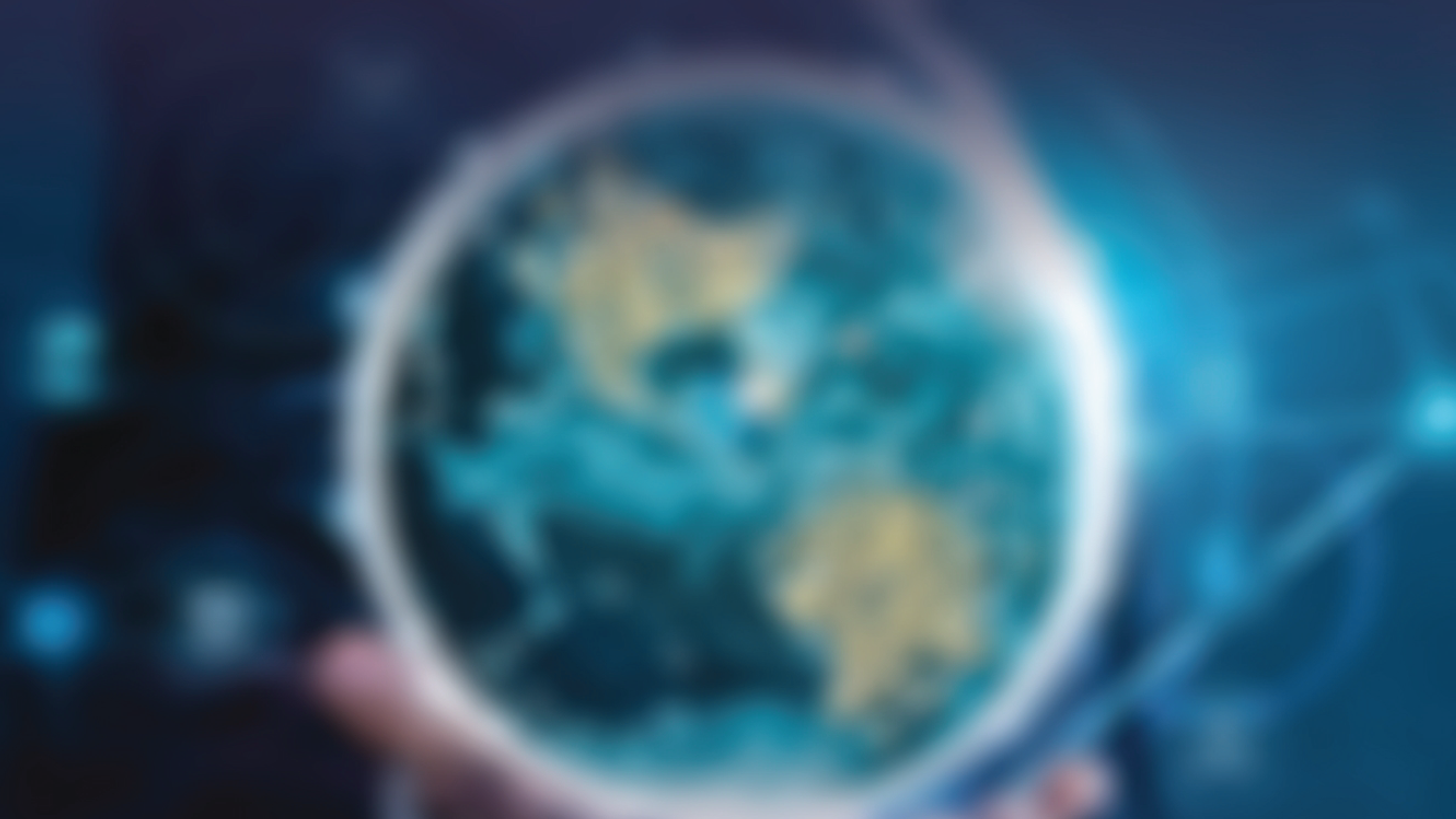 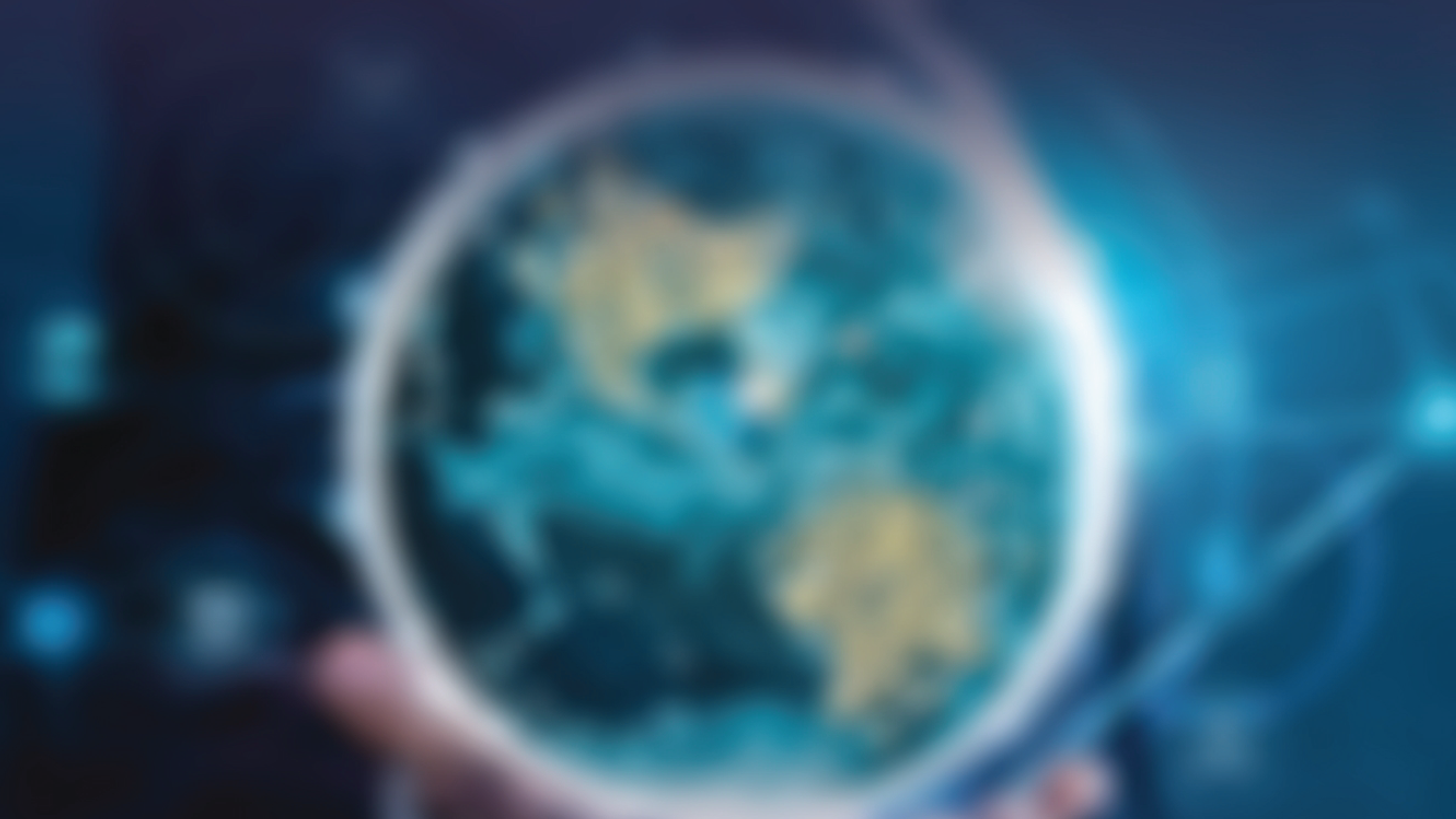 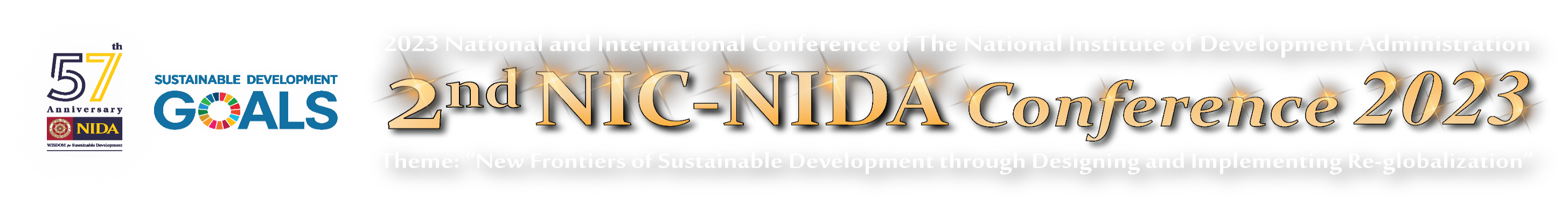 August 18, 2023
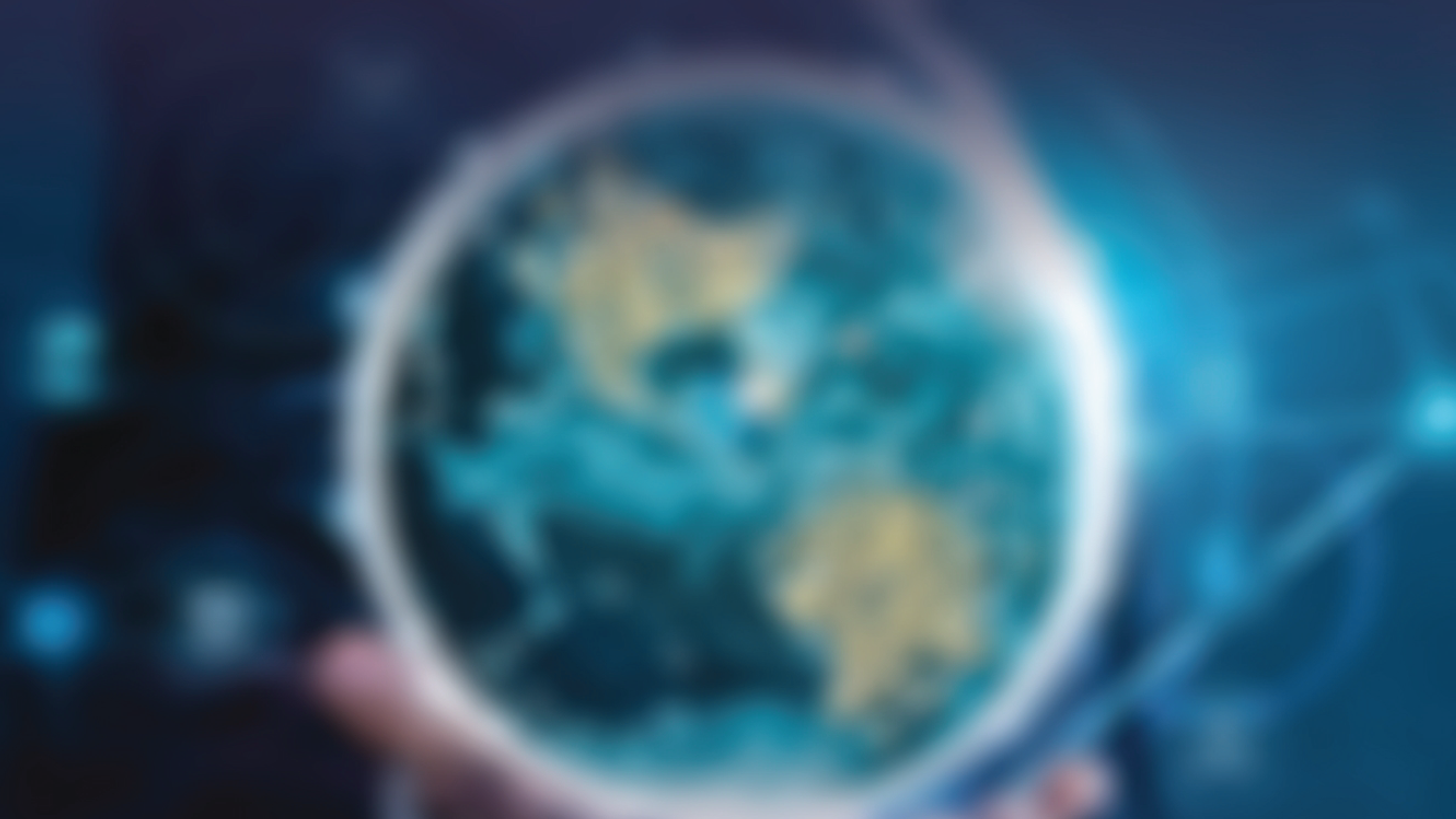 PAPER PRESENTATIONS ~ NATIONAL CONFERENCE
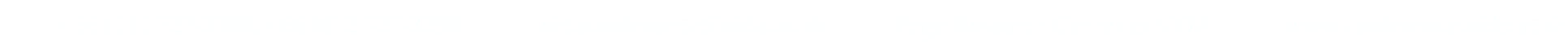 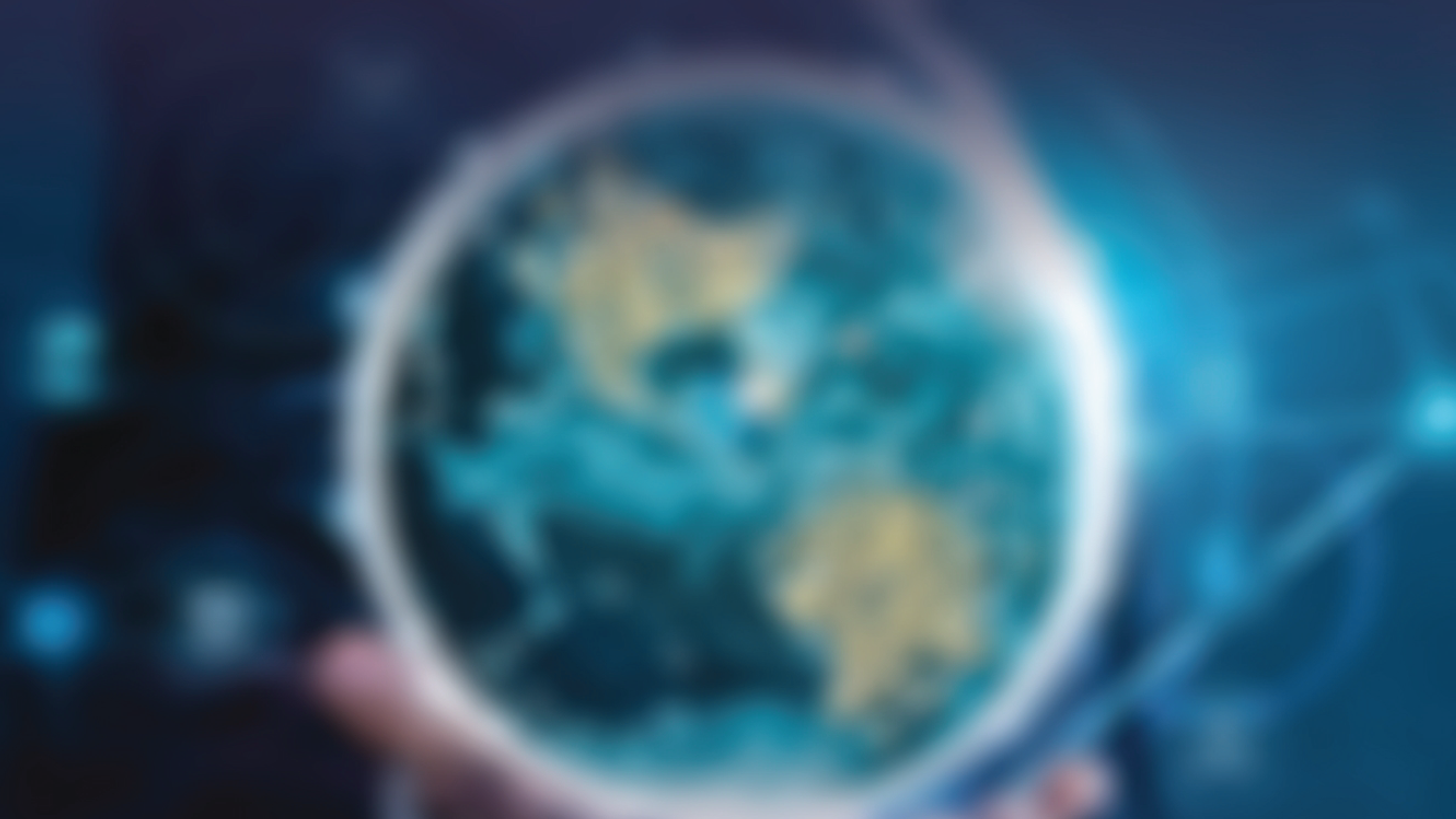 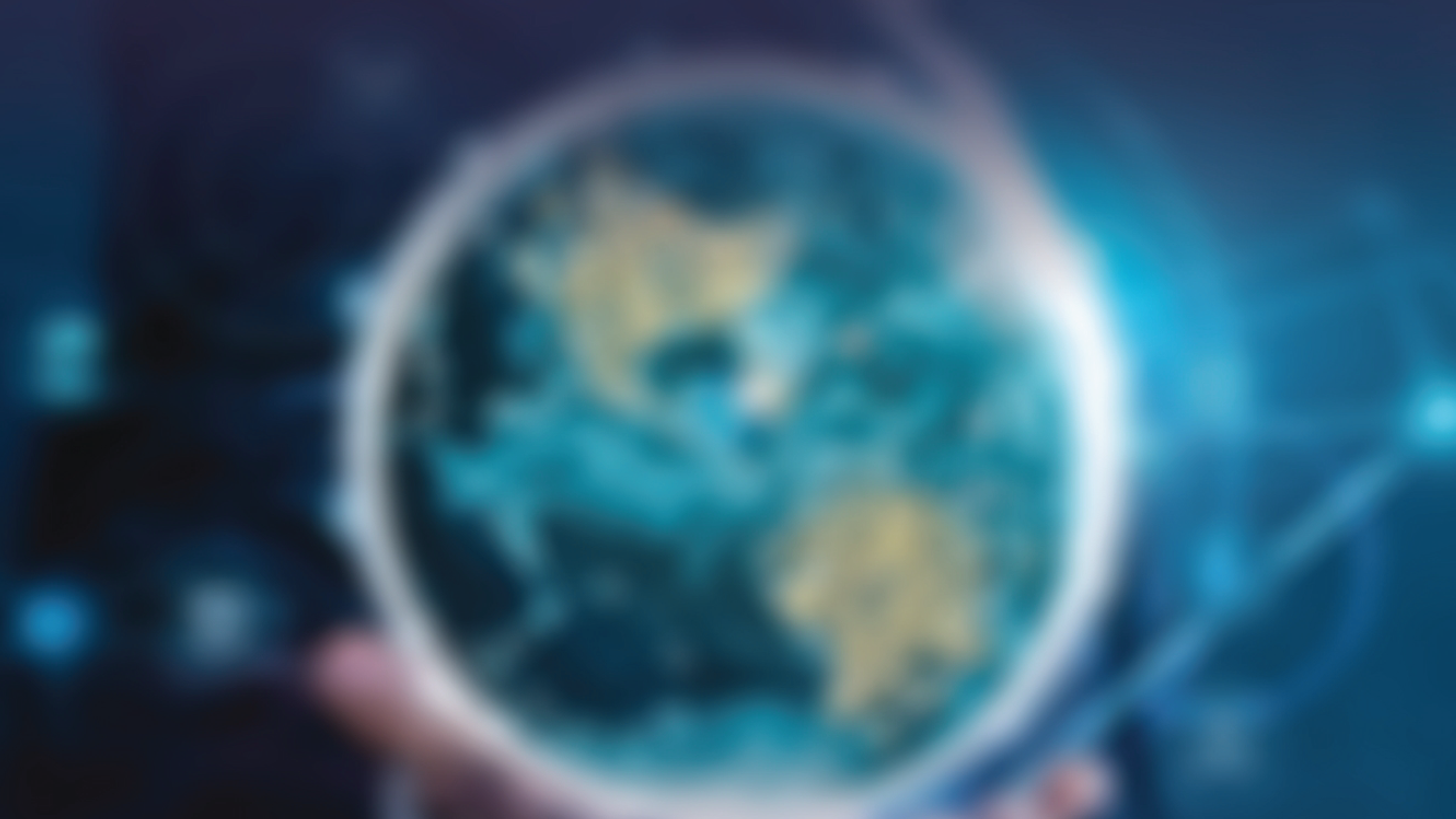 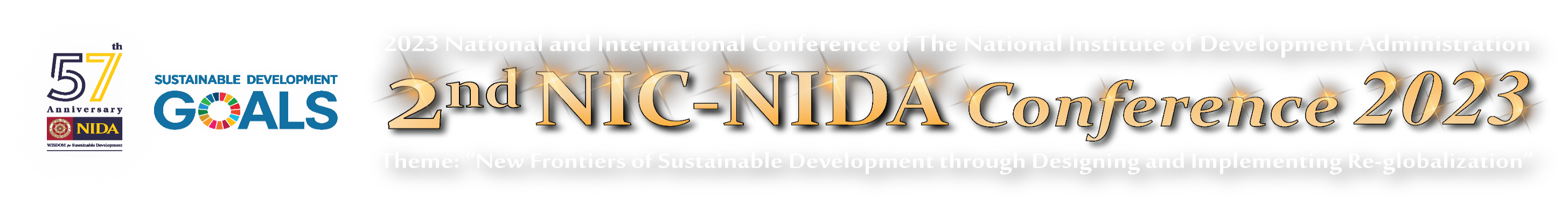 August 18, 2023
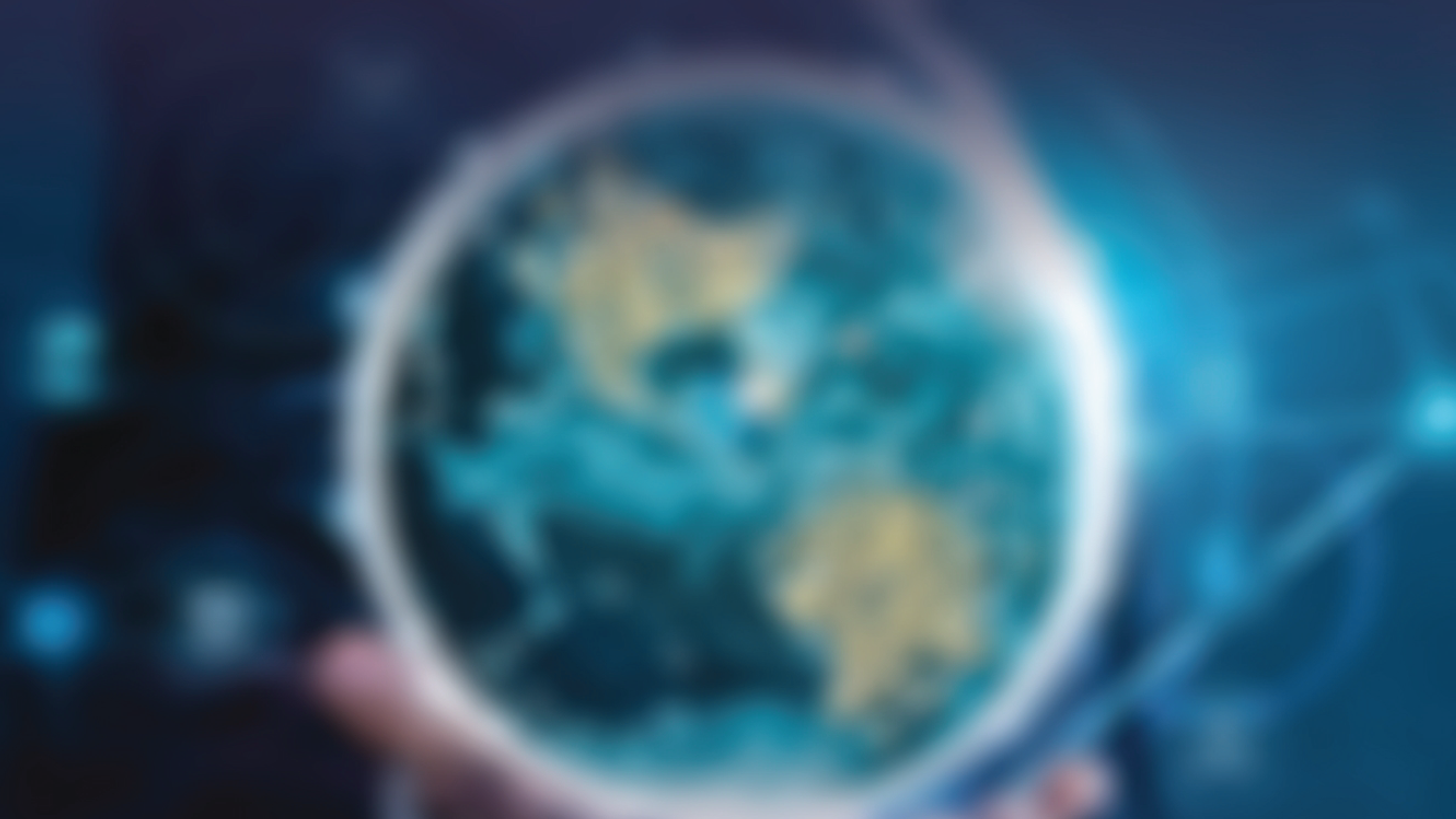 PAPER PRESENTATIONS ~ NATIONAL CONFERENCE
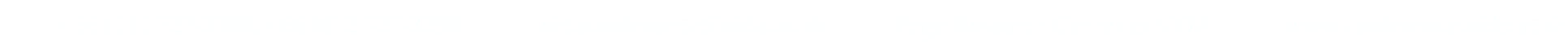 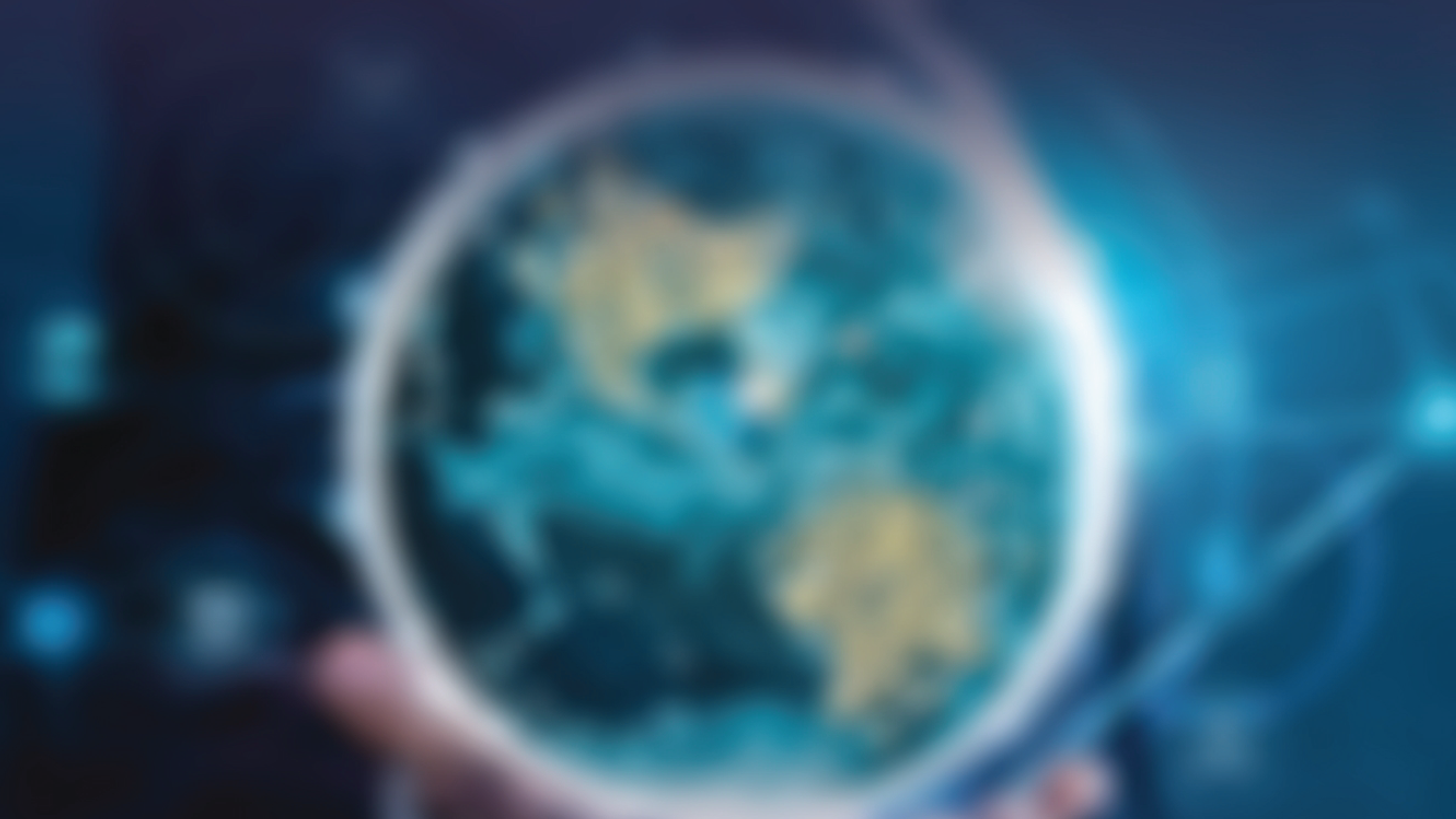 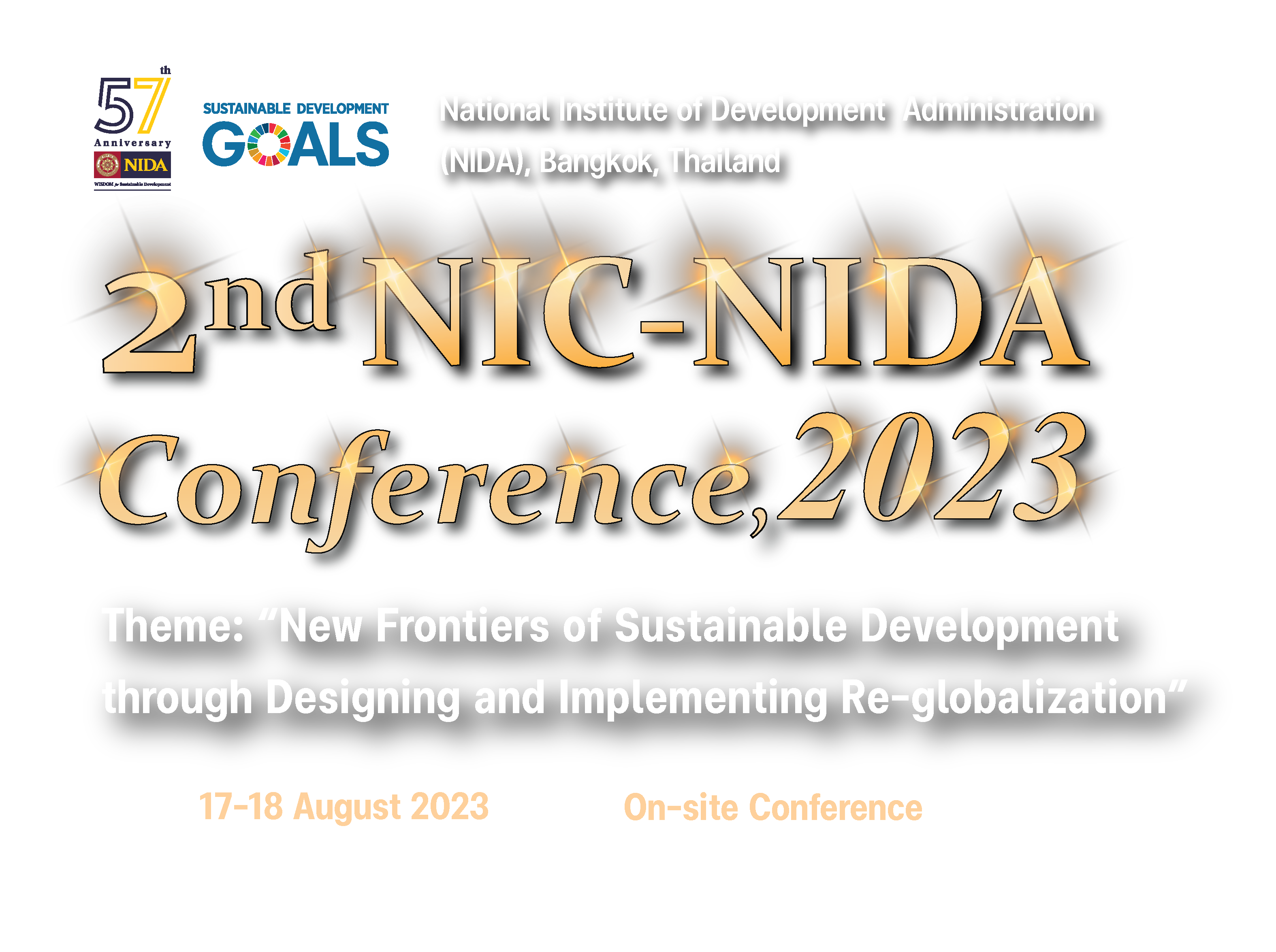 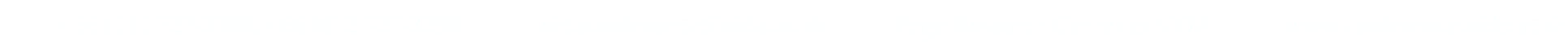